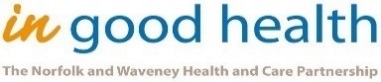 Save the Date:
Engagement sessions for front line workers from any sector with an interest in CAMHS transformation.  
Locations around Norfolk & Waveney TBC.
 
Thursday 3rd October: 0900–1230
Friday 4th October: 0900–1230 & 1300-1700
Monday 7th October: 0900-1230 & 1300-1700
Tuesday 8th October: 0900-1230